SEL 0440 INSTALAÇÃOES ELÉTRICASAula 7 - Projeto de Instalações Elétricas... Dimensionamento de condutores
Profa. Dra. Ana Carolina Canoas Asadaaccanoas@gmail.com
Sala 95
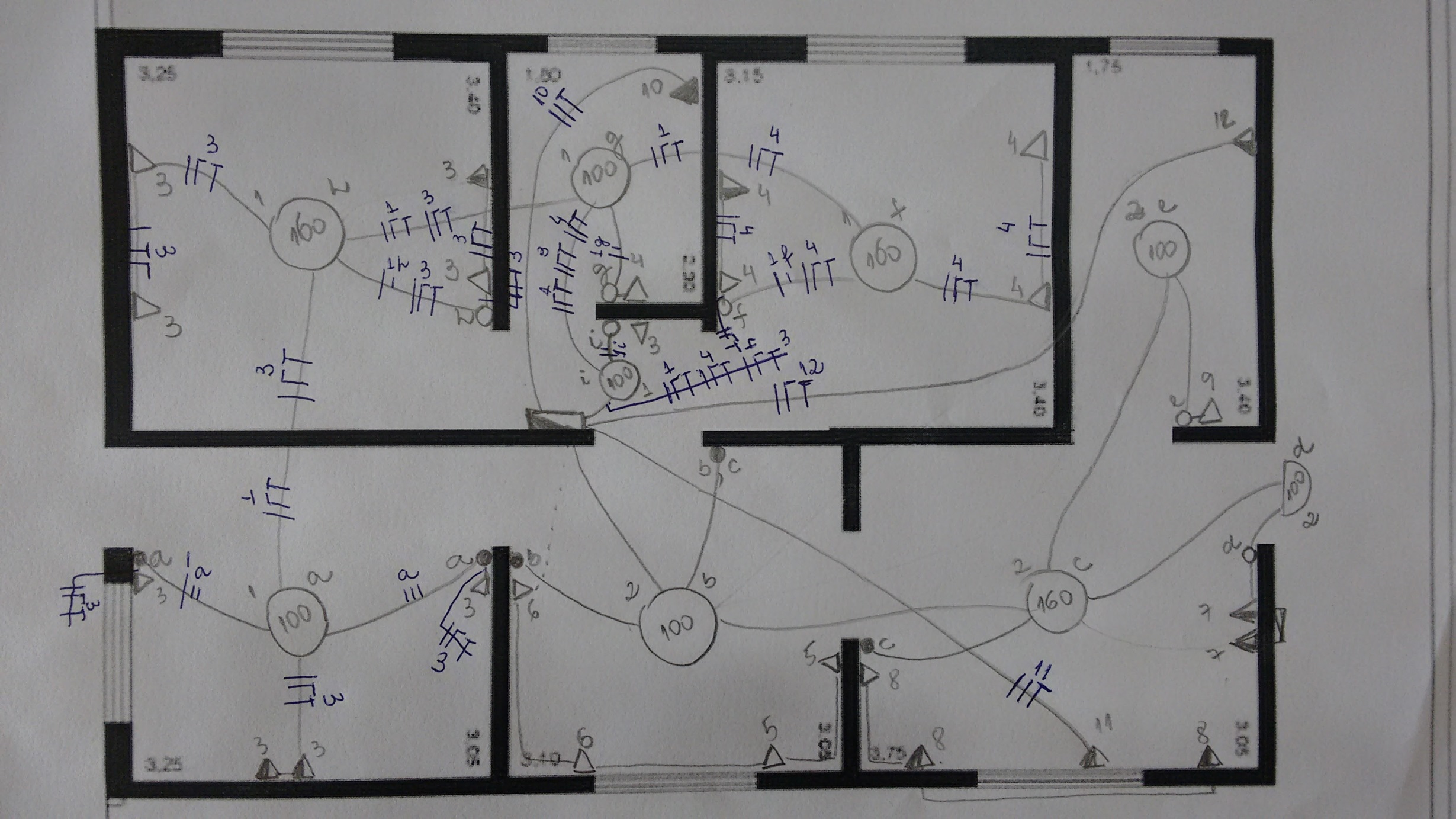 Instalações Elétricas
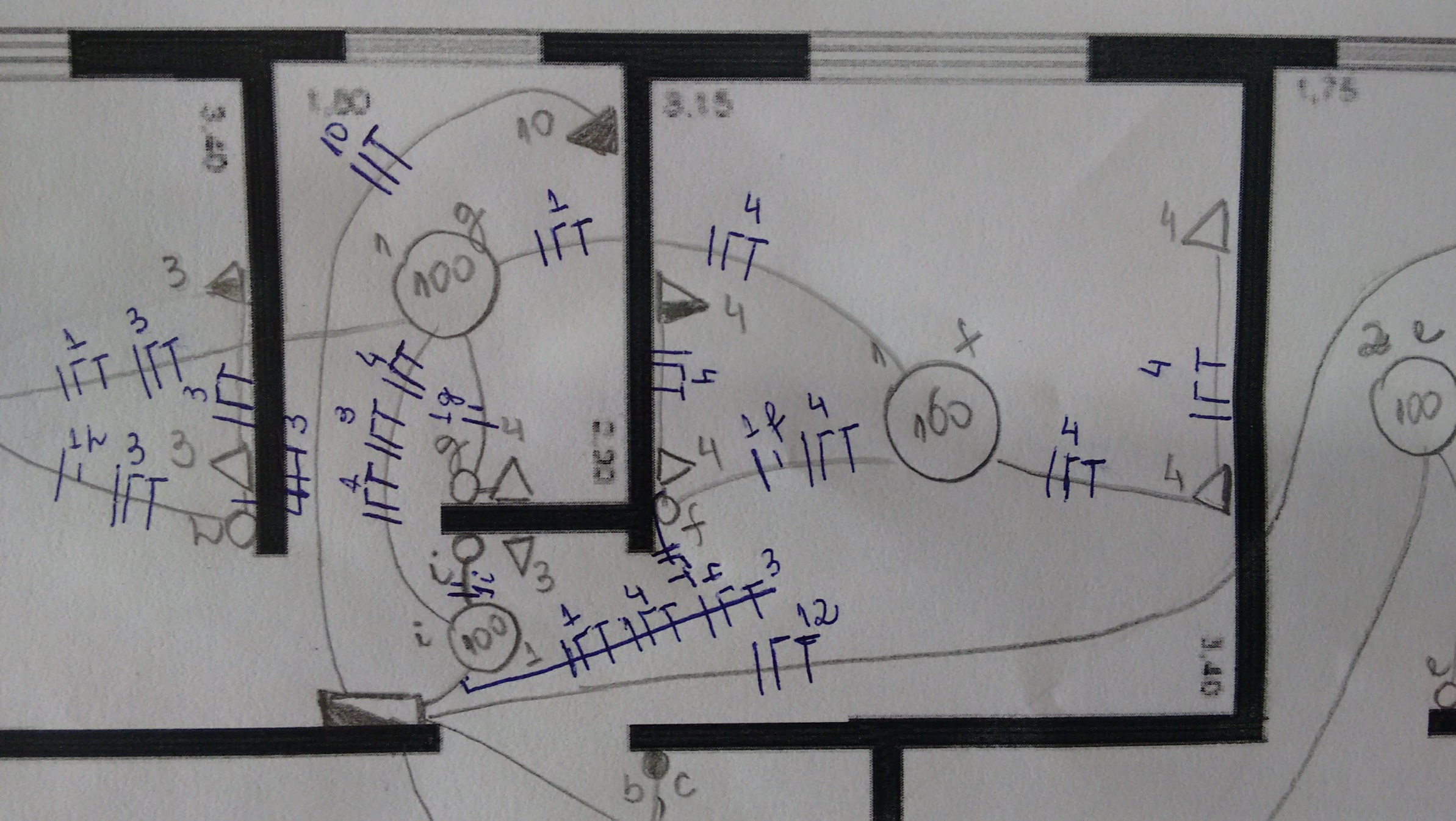 Instalações Elétricas
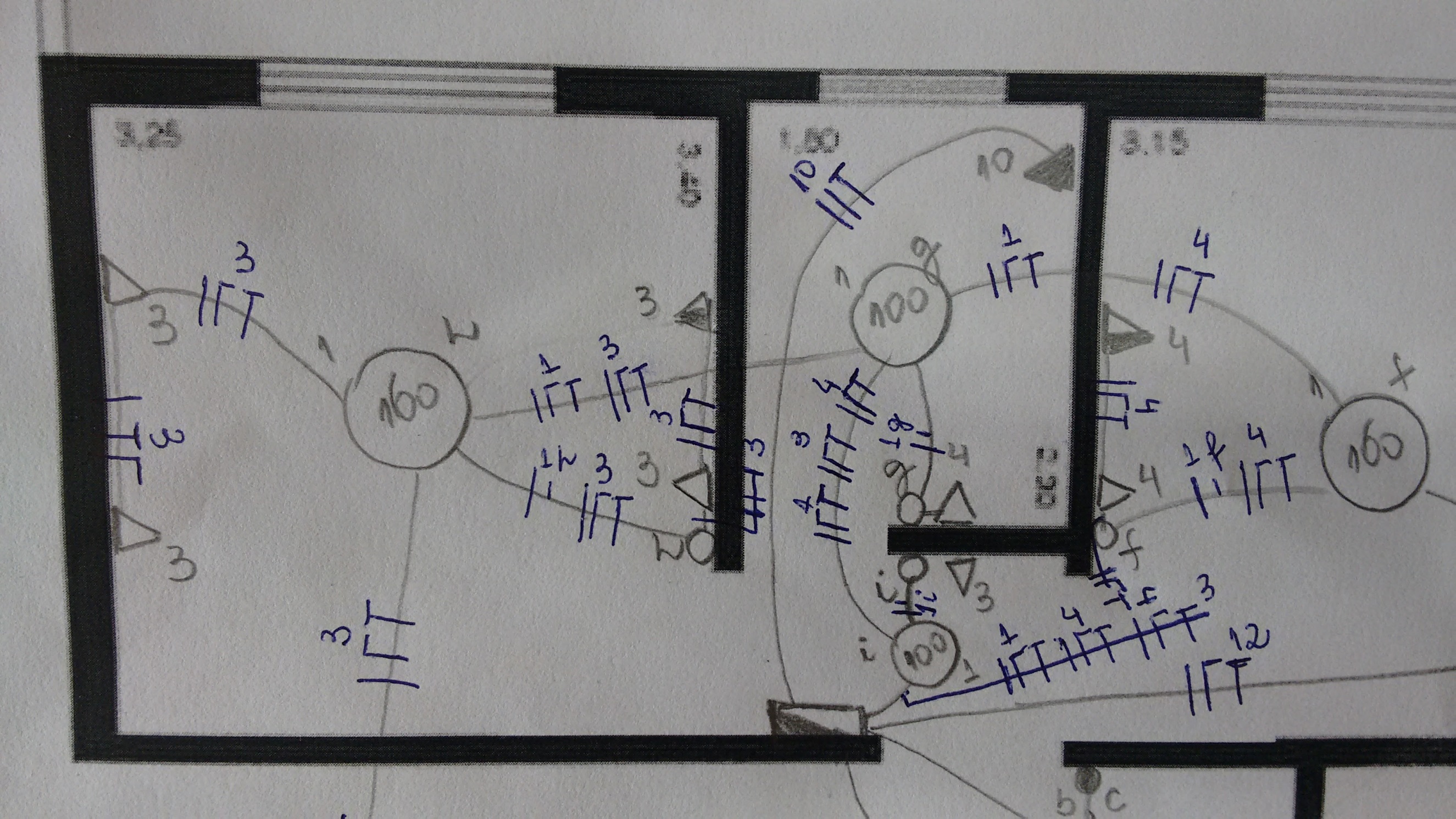 Instalações Elétricas
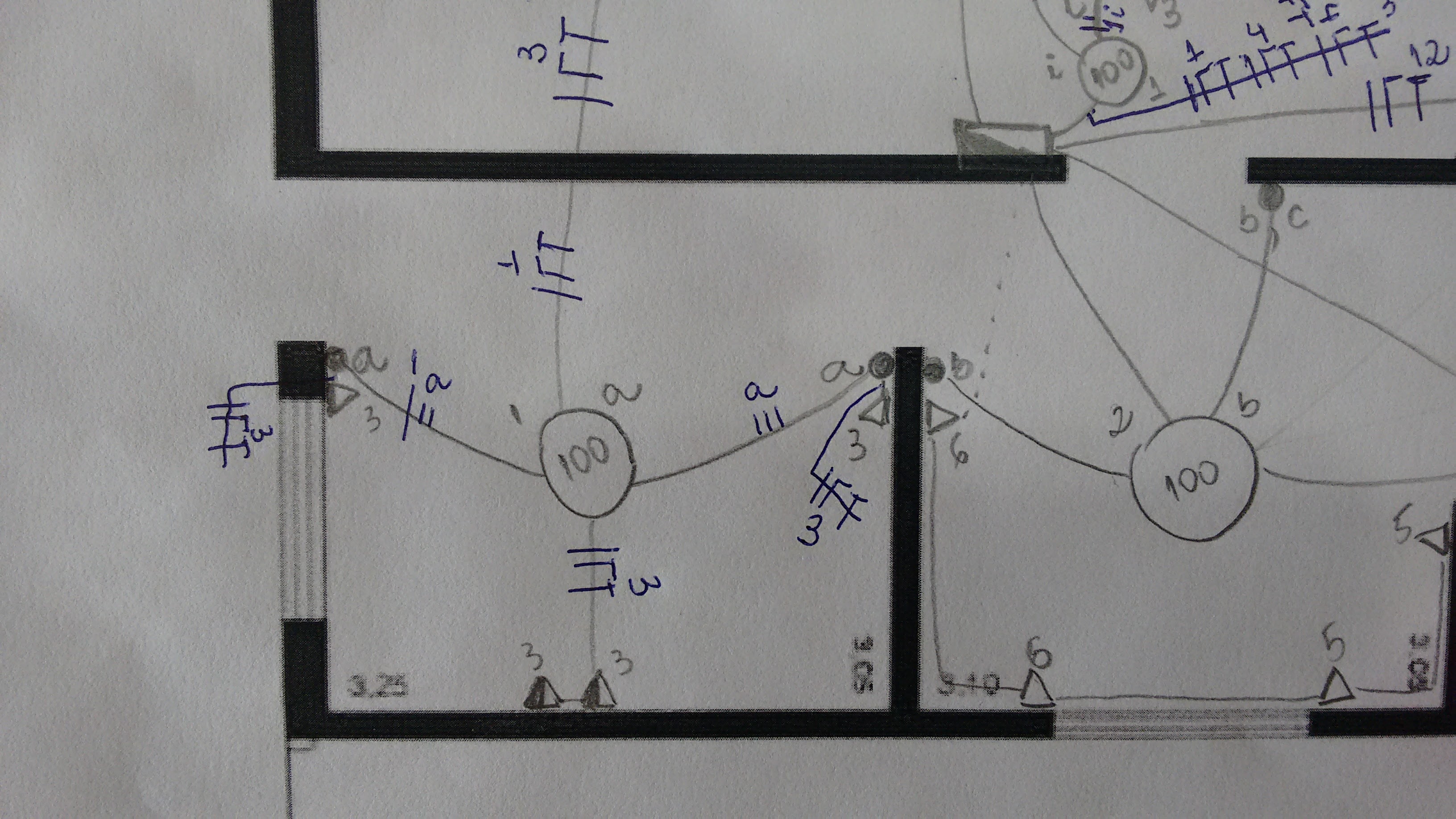 Instalações Elétricas
5
2 b
b
2 b
Instalações Elétricas
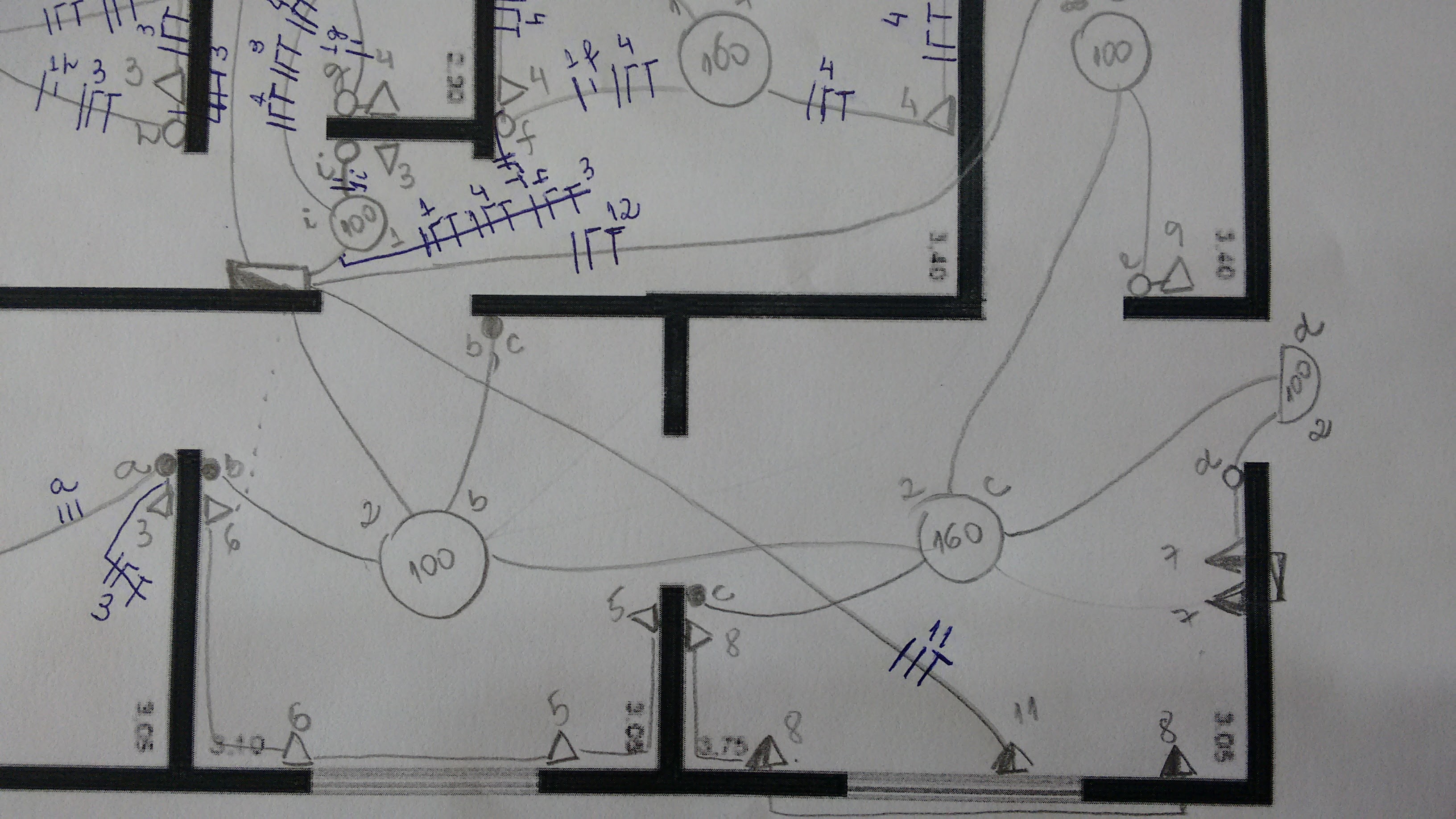 Instalações Elétricas
Dimensionamento dos Condutores
Instalações Elétricas
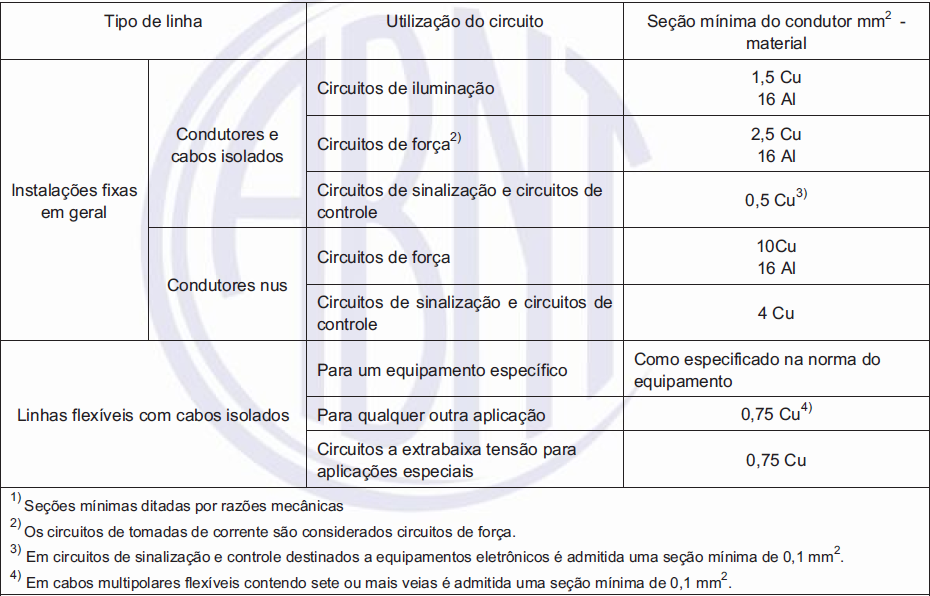 Dimensionamento dos Condutores
Instalações Elétricas
Dimensionar os condutores de um circuito é determinar a seção padronizada (bitola) dos fios deste circuito, de forma a garantir que a corrente calculada possa circular pelos fios, por um tempo ilimitado, sem que ocorra superaquecimento e que a queda de tensão seja mantida dentro dos limites normalizados. 

Além disso, os condutores devem satisfazer às seguintes condições:

- Limite de temperatura, em função da capacidade de condução de corrente;
- Limite de queda de tensão;
- Capacidade dos dispositivos de proteção e contra sobrecarga;
- Capacidade de condução de corrente de curto-circuito por tempo limitado.
Dimensionamento dos Condutores
Instalações Elétricas
Critério da Capacidade de Condução de Corrente 
O condutor, ao ser submetido a uma diferença de potencial, faz surgir em suas extremidades uma corrente elétrica. 

Essa corrente, ao passar pelo condutor, produz uma determinada quantidade de calor, que segundo a Lei de Joule, tende a elevar a temperatura do condutor, cuja dissipação térmica depende da natureza dos materiais constituintes e do meio (maneira de instalar o condutor).

Esse critério tem por objetivo garantir condições satisfatórias de operação aos condutores e às suas isolações, submetidos aos efeitos térmicos produzidos pela circulação da corrente elétrica de forma a evitar danificar o condutor.
Dimensionamento dos Condutores
Instalações Elétricas
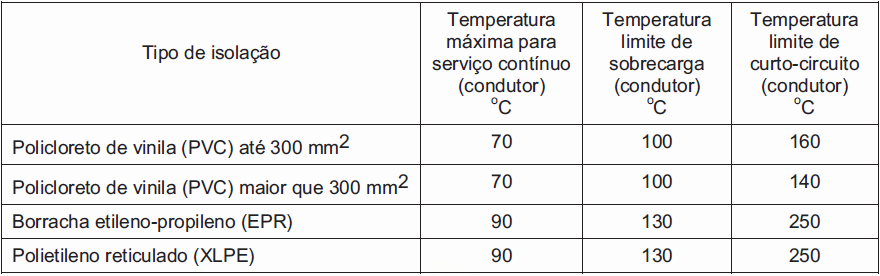 Dimensionamento dos Condutores
Instalações Elétricas
Cálculo da corrente de projeto - corrigida
Fator de correção
 de temperatura
Fator de correção
 de agrupamento
Dimensionamento dos Condutores
Instalações Elétricas
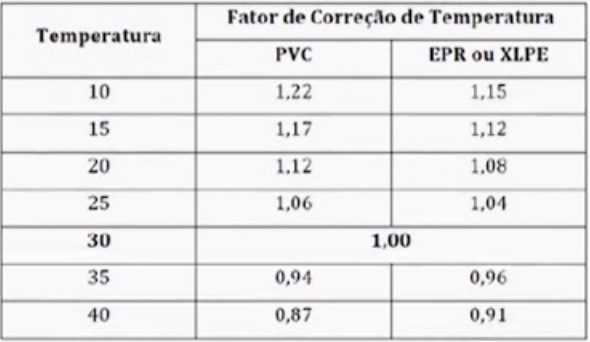 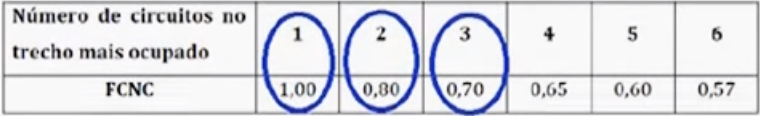 Instalações Elétricas
Seção Nominal dos Condutores
Instalações Elétricas
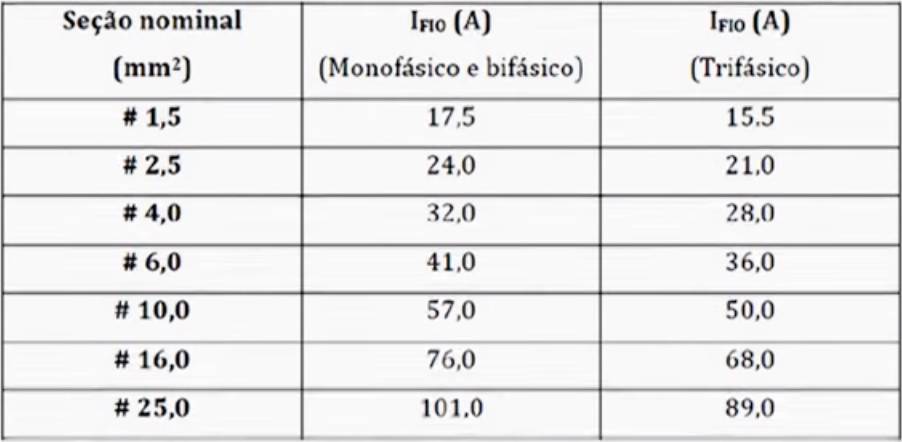 Instalações Elétricas
Dimensionamento de Eletrodutos
Instalações Elétricas
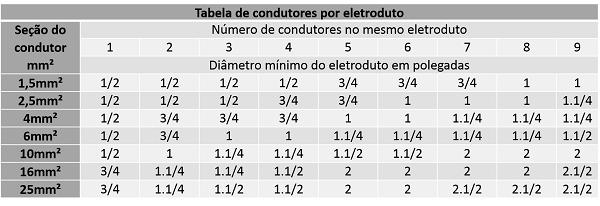